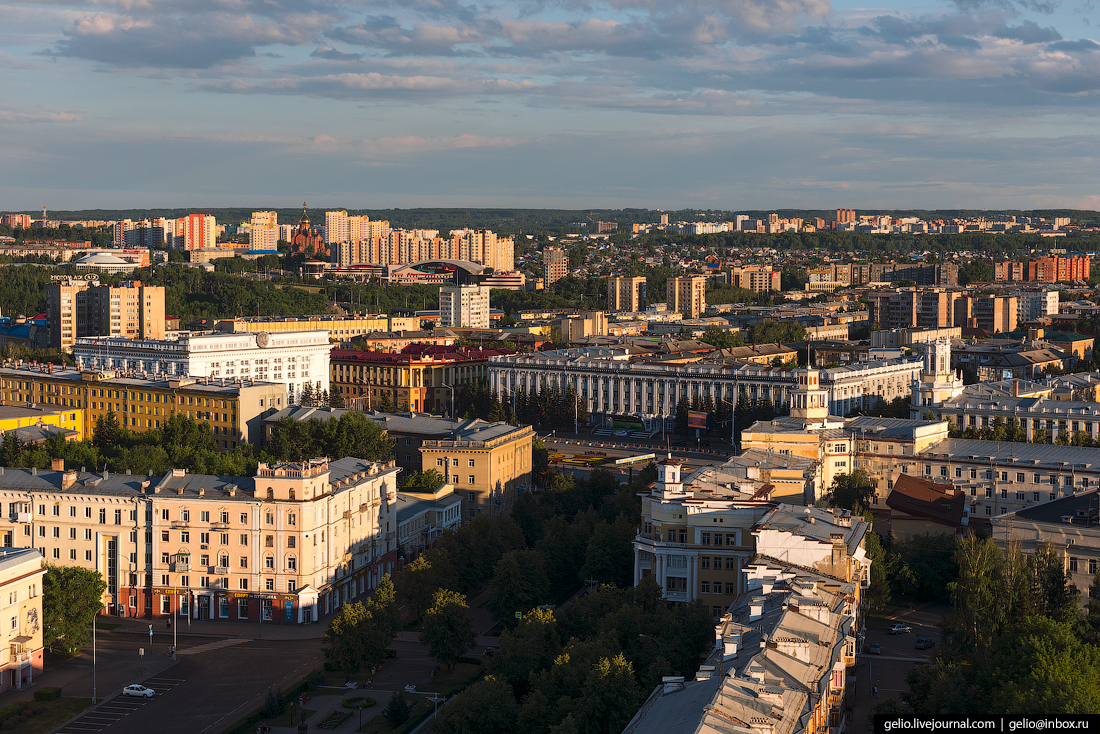 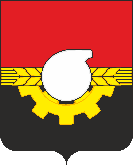 ИТОГИ СОЦИАЛЬНО-ЭКОНОМИЧЕСКОГО РАЗВИТИЯ ГОРОДА КЕМЕРОВО за 1 квартал 2024 года
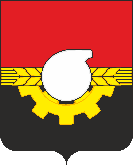 ОСНОВНЫЕ СОЦИАЛЬНО-ЭКОНОМИЧЕСКИЕ ПОКАЗАТЕЛИ за 1 квартал 2024 года
Среднемесячная заработная плата (без субъектов малого предпринимательства) – 80 656 рублей

Сальдированный финансовый результат организаций (без субъектов малого предпринимательства) – 18,8 млрд рублей прибыли

Индекс промышленного производства – 119,3 %

Объем введенного в эксплуатацию жилья – 50,2 тыс. кв. м

Уровень безработицы – 0,29 %

Стоимость минимального набора продуктов питания – 5 987,34 рубля в расчете на одного человека

Оборот организаций  (без субъектов малого предпринимательства) –  289,2 млрд рублей

Работы, выполненные по виду деятельности «Строительство» –  7,7 млрд рублей

Объем отгруженных товаров, выполненных работ и услуг (всеми категориями производителей) – 69,7 млрд рублей

Численность населения (среднегодовая) – 544 040 человек
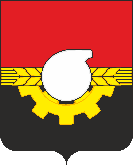 ПРОМЫШЛЕННОЕ ПРОИЗВОДСТВО
ИНДЕКСЫ ПРОИЗВОДСТВА
по видам экономической деятельности
ИНДЕКС ПРОМЫШЛЕННОГО ПРОИЗВОДСТВА
136,5 %
ДОБЫЧА ПОЛЕЗНЫХ ИСКОПАЕМЫХ
122,2 %
ОБРАБАТЫВАЮЩИЕ ПРОИЗВОДСТВА
ОБЕСПЕЧЕНИЕ ЭЛЕКТРИЧЕСКОЙ ЭНЕРГИЕЙ, ГАЗОМ И ПАРОМ; КОНДИЦИОНИРОВАНИЕ ВОЗДУХА
106,8 %
119,3 %
93,7 %
1 кв. 2023 г.
ВОДОСНАБЖЕНИЕ; ВОДООТВЕДЕНИЕ, ОРГАНИЗАЦИЯ 
СБОРА И УТИЛИЗАЦИИ ОТХОДОВ, ДЕЯТЕЛЬНОСТЬ ПО ЛИКВИДАЦИИ ЗАГРЯЗНЕНИЙ
1 кв. 2024 г.
100,7 %
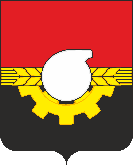 ПРОМЫШЛЕННОЕ ПРОИЗВОДСТВО
ОБЪЕМ ОТГРУЖЕННОЙ ПРОМЫШЛЕННОЙ ПРОДУКЦИИ, млрд рублей
СТРУКТУРА ПРОМЫШЛЕННОГО ПРОИЗВОДСТВА ПО ВИДАМ ЭКОНОМИЧЕСКОЙ ДЕЯТЕЛЬНОСТИ
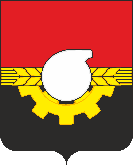 ПРОМЫШЛЕННОЕ ПРОИЗВОДСТВО
ДОБЫЧА ПОЛЕЗНЫХ ИСКОПАЕМЫХ
ОБРАБАТЫВАЮЩИЕ ПРОИЗВОДСТВА
54 855,3 млн рублей 
(124,8 % к 1 кварталу 2023 года)
1 080,3 млн рублей 
(113,7 % к 1 кварталу 2023 года)
ВОДОСНАБЖЕНИЕ; ВОДООТВЕДЕНИЕ, ОРГАНИЗАЦИЯ СБОРА И
УТИЛИЗАЦИИ ОТХОДОВ,
ДЕЯТЕЛЬНОСТЬ ПО ЛИКВИДАЦИИ
ЗАГРЯЗНЕНИЙ
ОБЕСПЕЧЕНИЕ ЭЛЕКТРИЧЕСКОЙ ЭНЕРГИЕЙ, ГАЗОМ И ПАРОМ, 
КОНДИЦИОНИРОВАНИЕ ВОЗДУХА
2 048,0 млн рублей 
(86,3 % к 1 кварталу 2023 года)
11 753,4 млн рублей 
(104,3 % к 1 кварталу 2023 года)
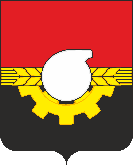 СТРОИТЕЛЬНАЯ ДЕЯТЕЛЬНОСТЬ
ВВОД В ДЕЙСТВИЕ ЖИЛЫХ ДОМОВ
ОБЪЕМ РАБОТ, ВЫПОЛНЕННЫХ ПО ВИДУ
 ДЕЯТЕЛЬНОСТИ «СТРОИТЕЛЬСТВО»
50,2 тыс. м2
 (      110,3 % к 1 кварталу 2023 года)
 677 квартир

19,3 тыс. м2
(       115,7 % к 1 кварталу 2023 года)
103 индивидуальных дома
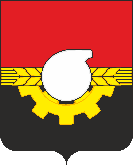 РЫНОК ТОВАРОВ И УСЛУГ
ОБОРОТ РОЗНИЧНОЙ ТОРГОВЛИ
Сферу потребительского рынка города Кемерово представляют 8 006 объектов 
(1 кв. 2023 года – 8 073), из них:

5 319 – розничной торговой сети (2023 г. – 5 376)
256 – оптовой торговли (2023 г. – 265)
771 – общественного питания (2023 г. – 789)
167 – цеха малой мощности, пекарни (2023 г. – 162)
1 493 – бытового обслуживания населения (2023 г. – 1 481)
51 718
(МЛН РУБЛЕЙ)
118,0%
ИНДЕКС ФИЗИЧЕСКОГО ОБЪЕМА
                 к 1 кварталу 2023 года
2 389
20 623
ОБОРОТ ОБЩЕСТВЕННОГО ПИТАНИЯ
ОБЪЕМ ПЛАТНЫХ УСЛУГ
106,9 %
(МЛН РУБЛЕЙ)
100,0 %
(МЛН РУБЛЕЙ)
ИНДЕКС ФИЗИЧЕСКОГО ОБЪЕМА к 1 кварталу 2023 года
ИНДЕКС ФИЗИЧЕСКОГО ОБЪЕМА к 1 кварталу 2023 года
Сферу общественного питания города Кемерово 
представляет 771 объект,  
в т. ч. 603 объекта общедоступной сети на 16 964 посадочных места, из них:
251  - кафе
193 - закусочных
105 - баров
54 - ресторана
Сфера бытового обслуживания в городе включает 
1 493 объекта

В отчетном периоде 2024 года после реконструкции открыт 
21 объект бытового обслуживания и создано 54 рабочих места
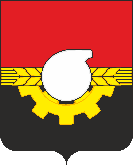 ИНФЛЯЦИЯ
ИНДЕКС ПОТРЕБИТЕЛЬСКИХ ЦЕН
Январь-март 2024 года в % к январю-марту 2023 года
ИНДЕКС ЦЕН И ТАРИФОВ
НА ТОВАРЫ И УСЛУГИ
Январь-март 2024 года в % к январю-марту 2023 года
ПРОДОВОЛЬСТВЕННЫЕ ТОВАРЫ
109,7 %
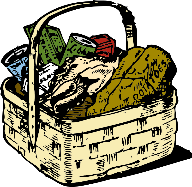 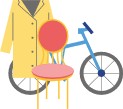 НЕПРОДОВОЛЬСТВЕННЫЕ ТОВАРЫ
106,0 %
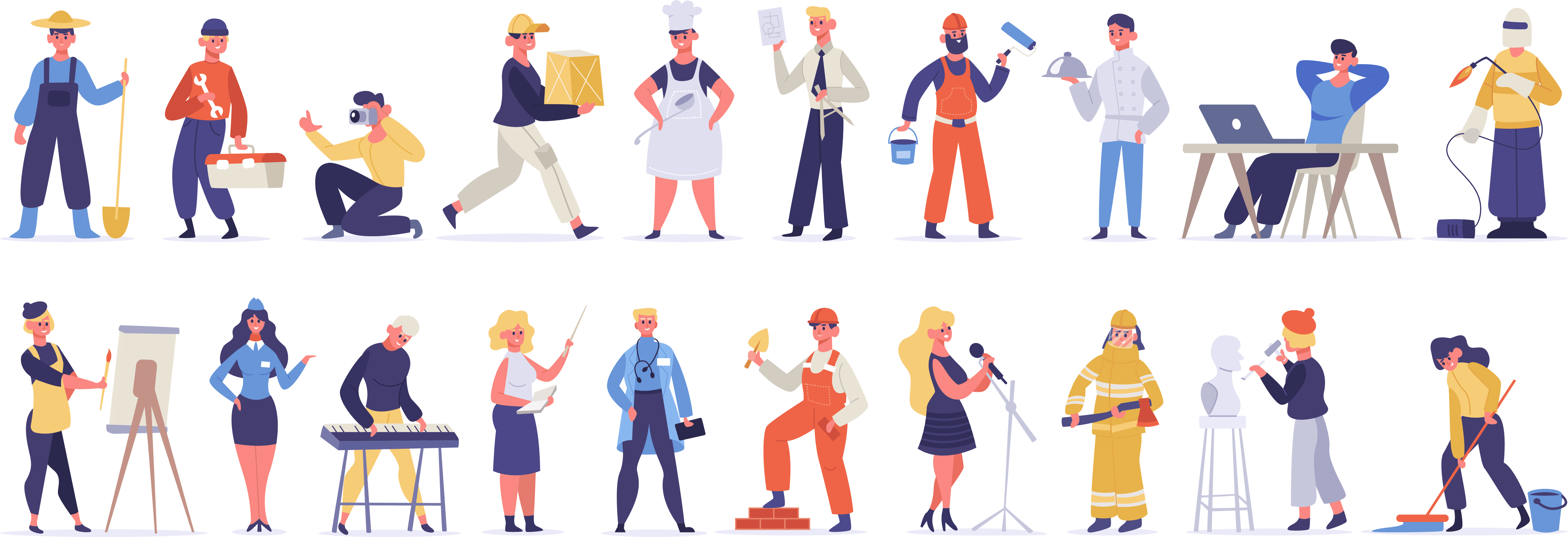 УСЛУГИ
110,6 %
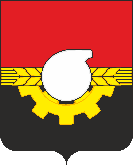 РЫНОК ТРУДА
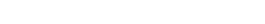 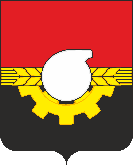 УРОВЕНЬ ЖИЗНИ НАСЕЛЕНИЯ
Среднемесячная заработная плата работников крупных и средних организаций города в номинальном выражении в январе-марте 2024 года по сравнению с январем-мартом 2023 года выросла на 12,9 % и составила 80 656 рублей
Динамика среднемесячной начисленной 
заработной платы работников, рублей
104,0 %
Реальная среднемесячная заработная плата
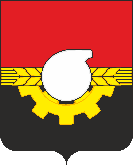 УРОВЕНЬ ЖИЗНИ НАСЕЛЕНИЯ
СРЕДНЕМЕСЯЧНАЯ НАЧИСЛЕННАЯ ЗАРАБОТНАЯ ПЛАТА РАБОТНИКОВ КРУПНЫХ И СРЕДНИХ ОРГАНИЗАЦИЙ ПО ВИДАМ ЭКОНОМИЧЕСКОЙ ДЕЯТЕЛЬНОСТИ
 за январь-март 2024 года (тысяч рублей)
Деятельность гостиниц и предприятий общественного питания
Сельское, лесное хозяйство, охота, рыболовство и рыбоводство
Государственное управление и обеспечение военной безопасности; социальное обеспечение
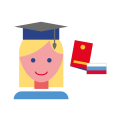 Деятельность в области информации и связи
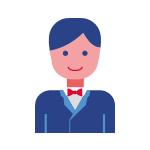 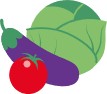 43,8
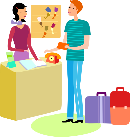 64,1
Добыча полезных ископаемых
82,7
Образование
Деятельность финансовая           и страховая
215,2
Деятельность 
в области здравоохранения и социальных услуг
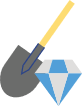 Обрабатывающие производства
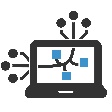 89,0
60,6
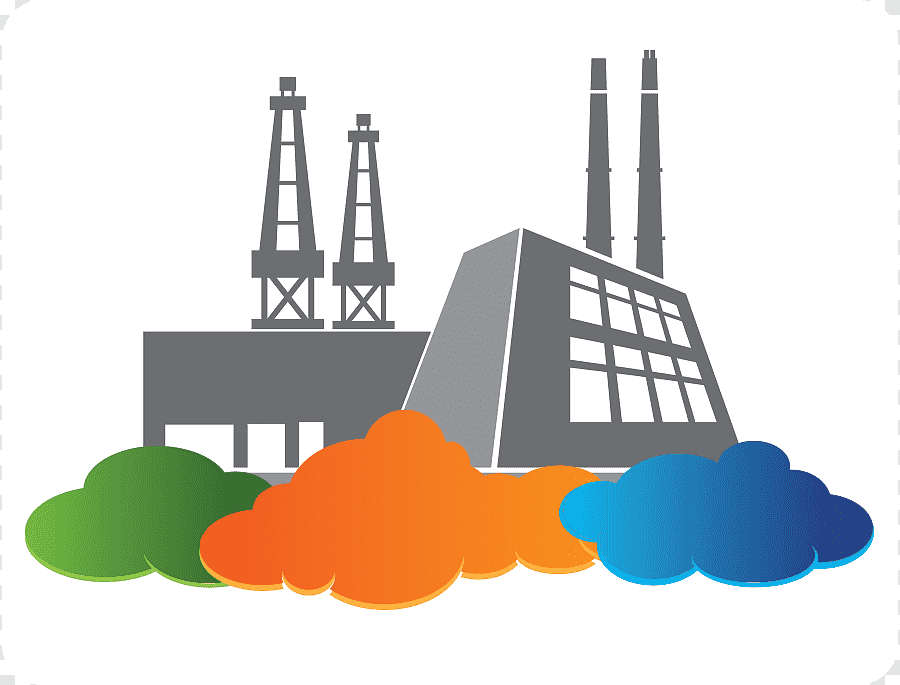 85,5
Деятельность по операциям с недвижимым имуществом
Водоснабжение; водоотведение, организация сбора и утилизация отходов
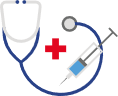 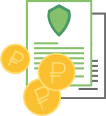 108,6
Деятельность в области
культуры, спорта, организации досуга и развлечений
92,6
68,4
Обеспечение электрической энергией, газом и паром
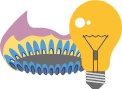 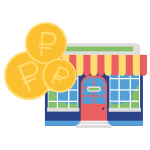 Деятельность профессиональная, научная и техническая
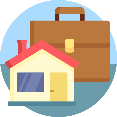 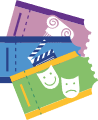 56,8
67,5
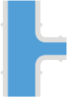 Предоставление прочих видов услуг
61,1
Строительство
126,1
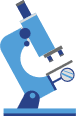 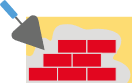 110,2
Деятельность административная и сопутствующие дополнительные услуги
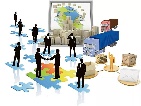 Торговля оптовая
и розничная
56,7
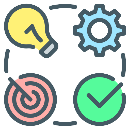 53,5
81,4
Транспортировка
и хранение
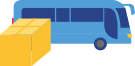 70,4
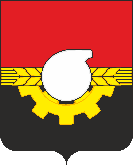 ФИНАНСОВЫЕ РЕЗУЛЬТАТЫ ДЕЯТЕЛЬНОСТИ ОРГАНИЗАЦИЙ
За январь-март 2024 года сальдированный финансовый результат (прибыль минус убыток) организаций города Кемерово (без субъектов малого предпринимательства, банков, страховых и бюджетных организаций) составил 18,8 млрд рублей прибыли (январь-март 2023 года – 72,8 млрд рублей прибыли)
Динамика сальдированного финансового результата крупных и средних организаций г. Кемерово, млн рублей
Январь-март
    2024
Январь-март
      2022
Январь-март 
      2023
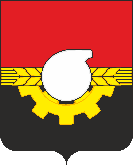 ИНВЕСТИЦИИ
Организациями города всех форм собственности за январь-март 2024 года направлено 11,6 млрд рублей инвестиций в основной капитал, что в сопоставимых ценах на 4,5 % ниже уровня аналогичного периода 2023 года
Объем инвестиций по крупным и средним предприятиям за январь-март 2024 года сложился на уровне 8,3 млрд рублей (увеличение в сопоставимых ценах составило 15,3 %)
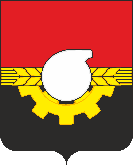 БЮДЖЕТ ГОРОДА
Структура доходов бюджета города Кемерово
Структура бюджета 
города Кемерово, 
млн рублей
Структура расходов бюджета города Кемерово, млн рублей
01.04.2023
01.04.2024